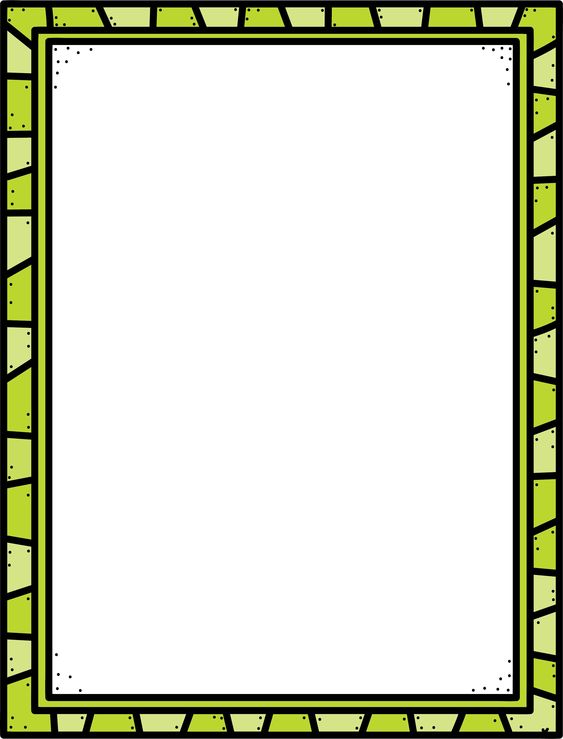 Paulo Freire
Método
Ser una pedagogía basada en la practica, esta sometida al cambio
Es un método de cultura popular, que a su vez se traduce en una política popular: no hay cultura del pueblo si no política
La metodología surge en la practica social para volver, después de la reflexión, sobre la misma practica y transformarla
La educación no cambia el mundo cambia a las personas que van a cambiar el mundo
Referencias
https://slideplayer.es/slide/1113614/